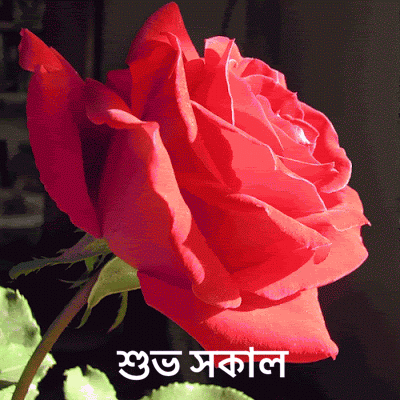 تعريف الاستاد
محمد حبيبر الرحمن
المدرس المساعد (مولوبى)
رسولابد داخل مدرسة
نبينغر- برهمنبارية
رقم المعلم-2025326
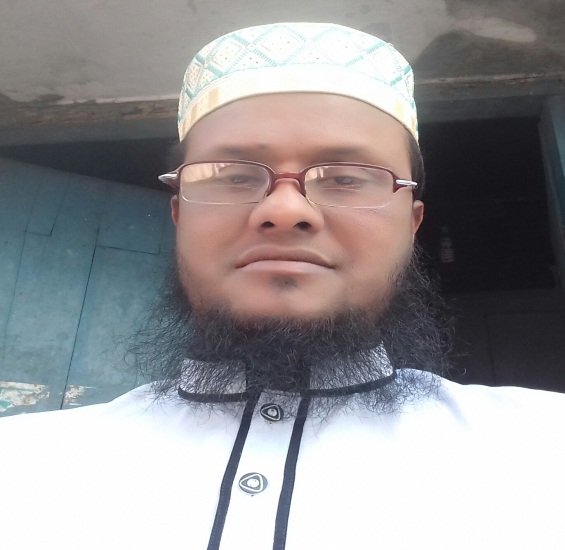 تعريف الدرس
পাঠ পরিচিতি
শ্রেণিঃ দাখিল নবম 
বিষয়ঃ আরবি ২য়   
   অধ্যায়ঃ প্রথম
পাঠঃ ৬ষ্ঠা
 সময়ঃ   40 মিনিট।  
 তারিখঃ ১৫/0২/২০20ইং
মোবাঃ ০১৯১৭৩০১৭৭২
الصف السابع
       المادة: اللغة العربية (القواعدواختبارالقواعد)
       الوحدة الاْولى
       الدرس السّادس
       المدة:اربعون دقيقة
       التاريخ:2020-15/2
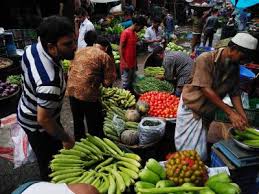 ব্যবসা
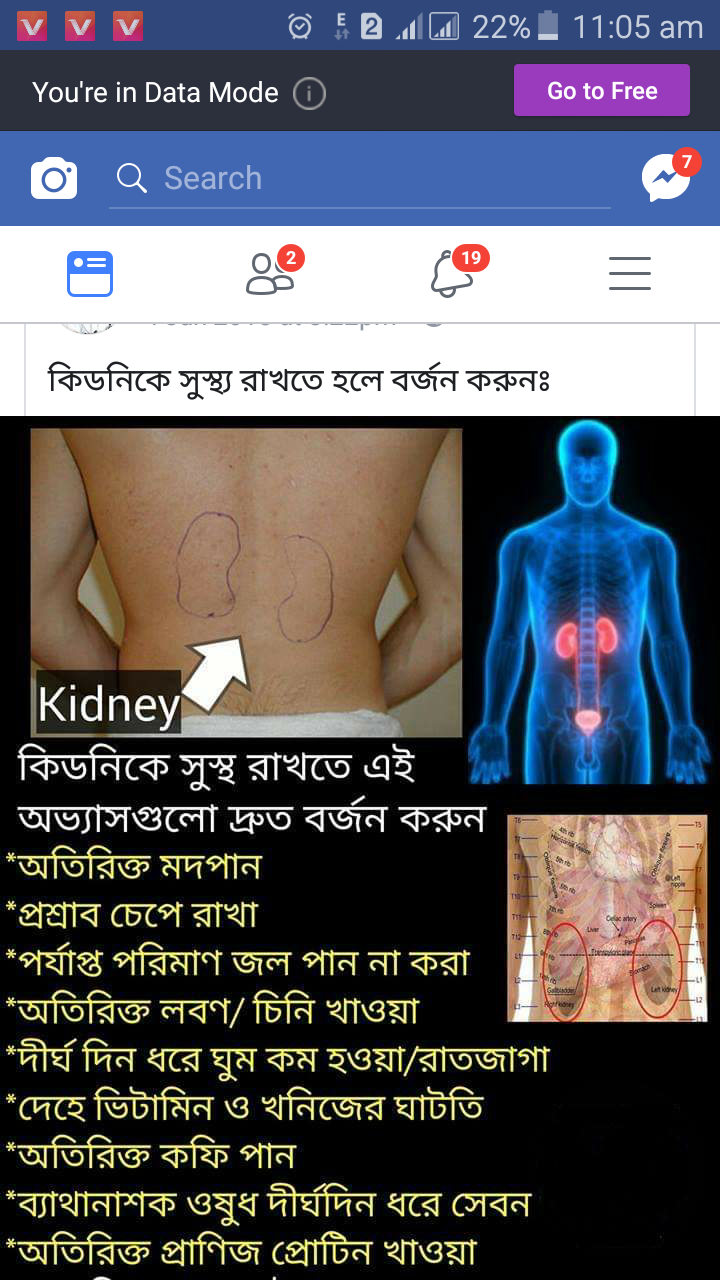 درس اليوم
আজকের পাঠ
تعليل
তালীল
استفادة الدرس
يستطيع الطلاب بعد فراغة الدرس.........  
١. يقول ما هو التّعليل قال؟
٢. يقول ماهو التّعليل دعا؟ 
٣. يبيّن ماهو التّعليل بيع والرمى؟
এ পাঠ থেকে শিক্ষার্থীরা………
 قال  শব্দের তালীল কী? তা-বলতে পারবে।
 دعا শব্দের তালীল কী? তা-বলতে পারবে।
 بيع ওرمى  শব্দের তালীল কী? তা-বর্ণনা করতে পারবে।
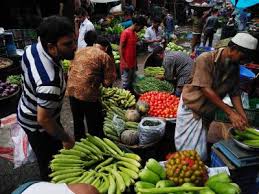 ব্যবসা
উপস্থাপনাঃ-
التّقديم:
انّ التّعليل قسم مهمّ من اقسام الكلمات العربيّة, نذكر عن التّعليل وفق السّوْال فيما يلى-
আরবি শব্দাবলির প্রকারসমূহের মাঝেالتّعليل  অতীব গুরুত্বপূর্ণ একটি প্রকার। নিম্নেالتّعليل  আলোচনা করা হলো।
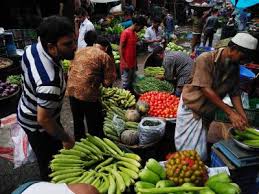 ব্যবসা
التّعليل قال:
 قالএর তালীল
قال :قالশব্দটি মূলতقول  ছিল।واو  হরকতবিশিষ্ট এবং তার পূর্বাক্ষর যবরবিশিষ্ট হওয়ায়-واو কেالف  দ্বারা পরিবর্তন করার ফলেقال  হয়েছে। এই নিয়মقالا- قالوا- قالت- قالتا-  সীগাহগুলোরتعليل  হয়ে থাকে।
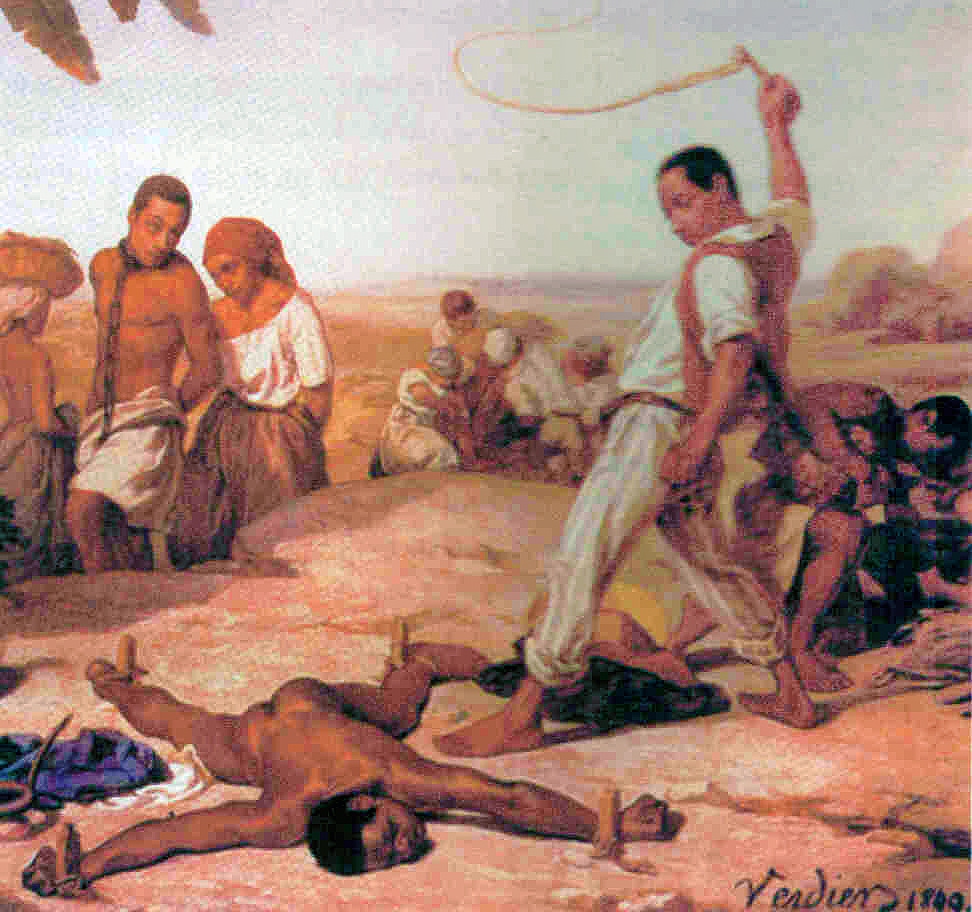 আঘাত করা
التّعليل قلن:
 قلنএর তালীল
قلن :قلنশব্দটি মূলতقولن  ছিল।واو  হরকতবিশিষ্ট এবং তার পূর্বাক্ষর যবরবিশিষ্ট হওয়ায়-واو কেالف  দ্বারা পরিবর্তন করার ফলেقالن  হয়েছে।এখনالف  ওلام  এ দুটি সাকিনحرف  একত্র হওয়ায়الف  কে বিলোপ করার ফলেقلن  হয়েছে। অতঃপর বিলুপ্ত হরফটিواو  ছিল, এটা বোঝানোর জন্যقاف  এর উপর পেশ দেওয়ায়قلن  হয়েছে। এই নিয়মে তার পরবর্তী সীগাহগুলোরتعليل  হয়ে থাকে।
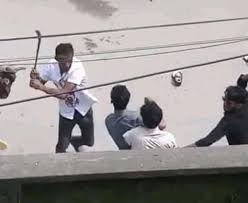 আঘাত করা
التّعليل دعا:
 دعاএর তালীল
دعا :دعاশব্দটি মূলতدعو  ছিল।واو  হরকতবিশিষ্ট এবং তার পূর্বাক্ষর যবরবিশিষ্ট হওয়ায়-واو কেالف  দ্বারা পরিবর্তন করার ফলেدعا  হয়েছে।
الاعمال الزوجى
জোডায় কাজ
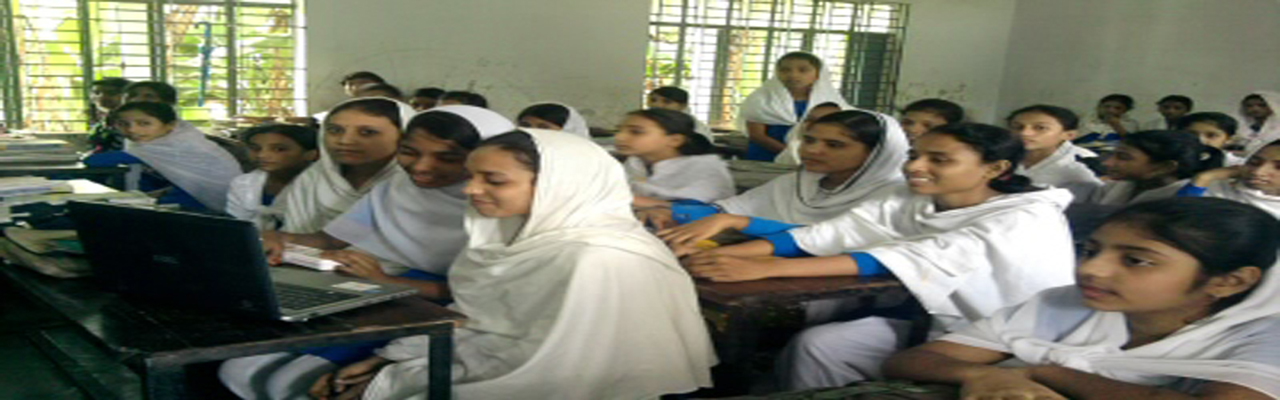 ماهو التّعليل دعا؟তা তোমরা দু’জন, দু’জন করে আলোচনা করে খাতায় লেখ। ।
٢دقيق-الوقت
সময়-২ মিনিট
التّعليل دعى:
 دعىএর তালীল
دعى :دعىশব্দটি মূলতدعو  ছিল।واو  এর ওপর যবর এবং তার পূর্বাক্ষর যেরযুক্ত হওয়ায়واو  এর উচ্চারণ কঠিন। তাইواو  কে যেরের চাহিদা অনুযায়ী হরফে ইল্লাতياء  দ্বারা পরিবর্তন করে دعى করা হয়েছে।
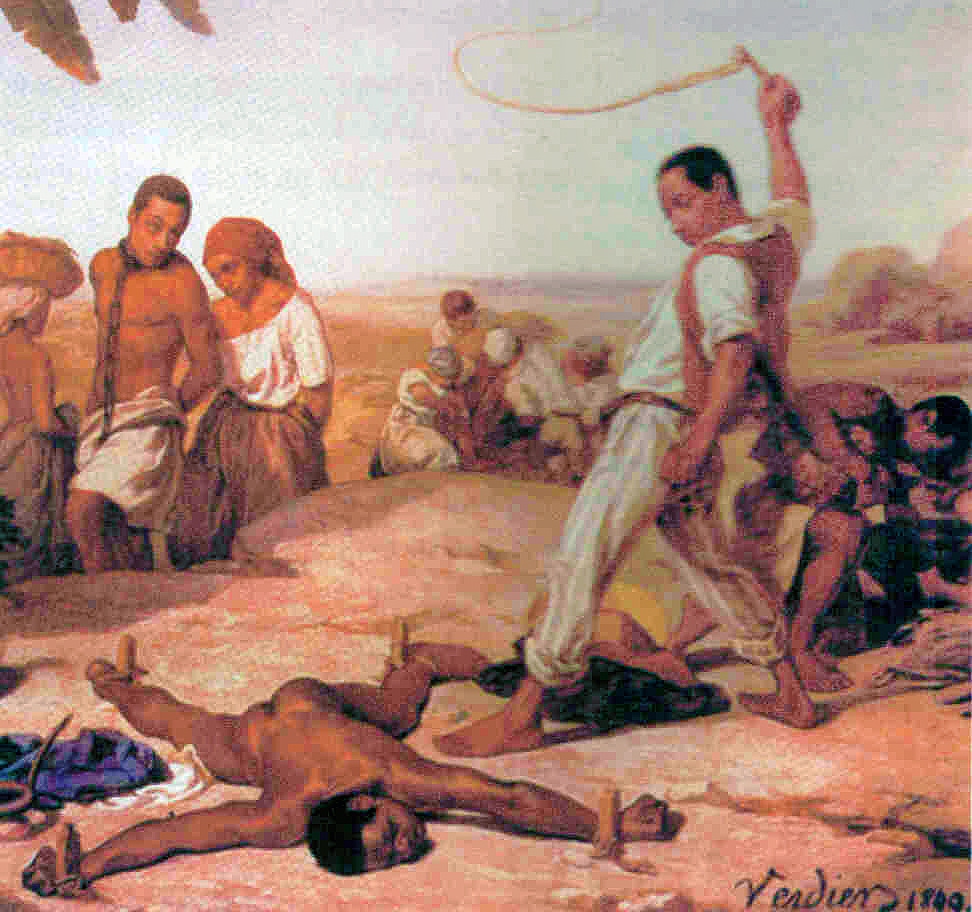 আঘাত করা
التّعليل باع:
 باعএর তালীল
باع :باعশব্দটি মূলতبيع  ছিল।ياء  হরকতবিশিষ্ট এবং তার পূর্বাক্ষর যবরবিশিষ্ট হওয়ায়-ياء কেالف  দ্বারা পরিবর্তন করার ফলেباع  হয়েছে। এই নিয়মেباعا-باعوا-باعت-باعتا সীগাহগুলোরتعليل  হয়ে থাকে।
الاعمال الزوجى
জোডায় কাজ
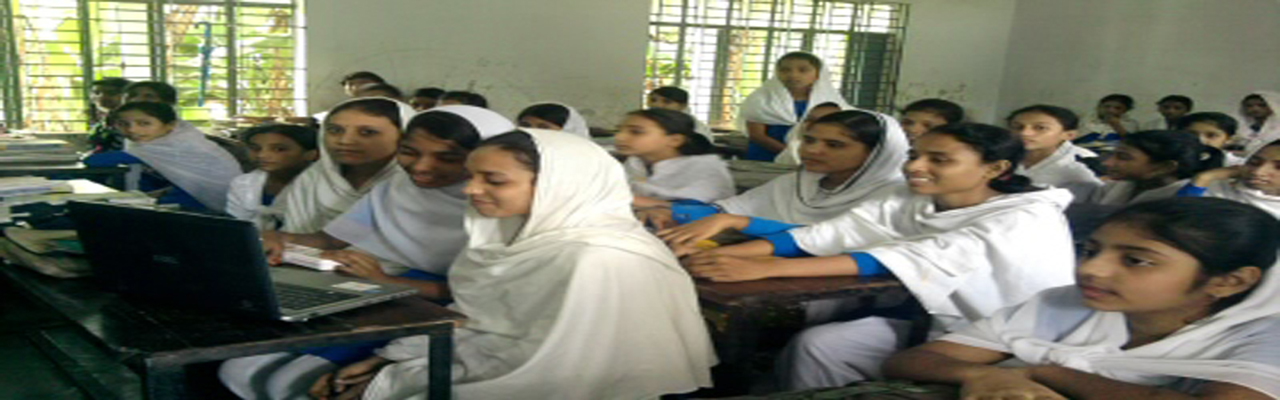 ماهو التّعليل دعا؟তা তোমরা দু’জন, দু’জন করে আলোচনা করে খাতায় লেখ। ।
٢دقيق-الوقت
সময়-২ মিনিট
التّعليل بيع:
 بيعএর তালীল
بيع :بيعশব্দটি মূলতبيع  ছিল। পেশের পরياء  এর নিচে যের পড়া কঠিন। তাই যেরকে স্থানান্তর করে তার পূর্বাক্ষরে দেওয়ায়بيع  হয়েছে।
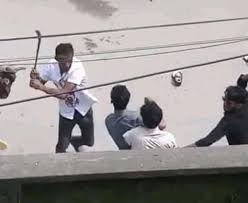 আঘাত করা
التّعليل خاف:
 خافএর তালীল
خاف :خاف শব্দটি মূলতخوف  ছিল।واو  হরকতবিশিষ্ট এবং তার পূর্বাক্ষর যবরবিশিষ্ট হওয়ায়-واو কেالف  দ্বারা পরিবর্তন করার ফলেخاف  হয়েছে। এই নিয়মেخاف-خافوا-خافت-خافتا সীগাহগুলোরتعليل  হয়ে থাকে।
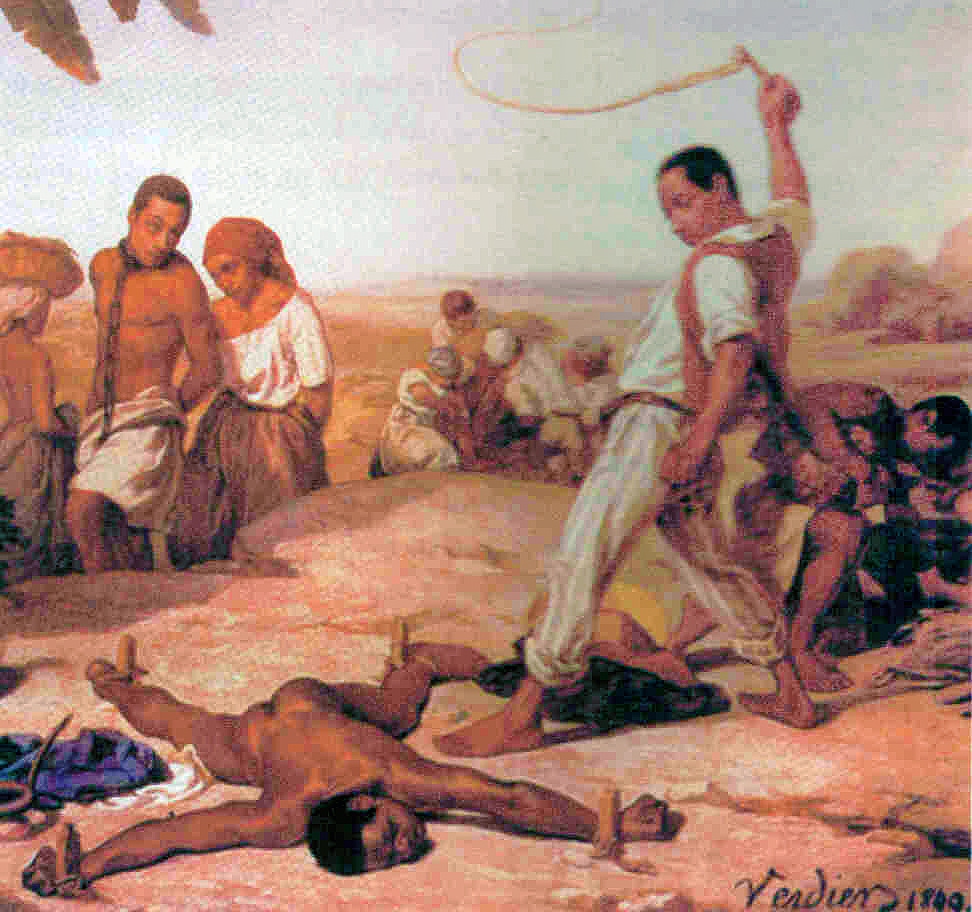 আঘাত করা
التّعليل رمى:
 رمىএর তালীল
رمى :رمىশব্দটি মূলতرمى  ছিল।ياء  হরকতবিশিষ্ট এবং তার পূর্বাক্ষর যবরবিশিষ্ট হওয়ায়-ياء কেالف  দ্বারা পরিবর্তন করার ফলেرمى  হয়েছে।
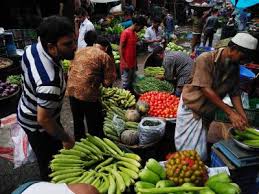 ব্যবসা
الأعمال المنفردي
একক কাজ
ما هو التّعليل قال؟
 قالএর তালীল কী?
٢دقيق-الوقت
সময়-২ মিনিট
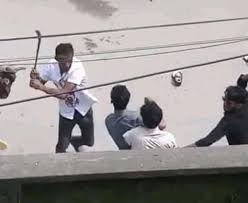 আঘাত করা
الاعمال الزوجى
জোডায় কাজ
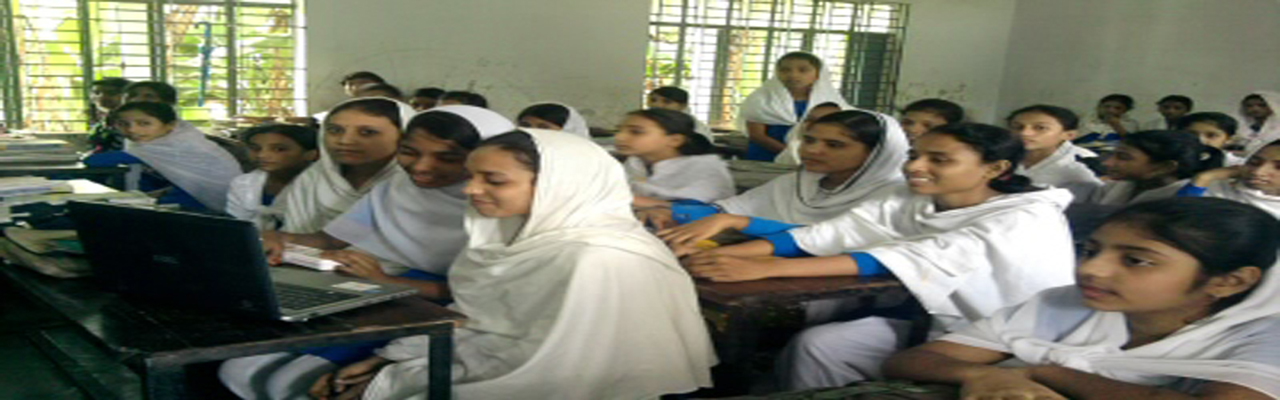 ماهو التّعليل دعا؟তা তোমরা দু’জন, দু’জন করে আলোচনা করে খাতায় লেখ। ।
٢دقيق-الوقت
সময়-২ মিনিট
عمل الاجتماعىদলগত কাজ
ماهو التّعليل بيع والرمى؟ 
 بيع  ওرمى  এর তালীল কী? তোমরা দলগতভাবে আলোচনা করে খাতায় লেখ।
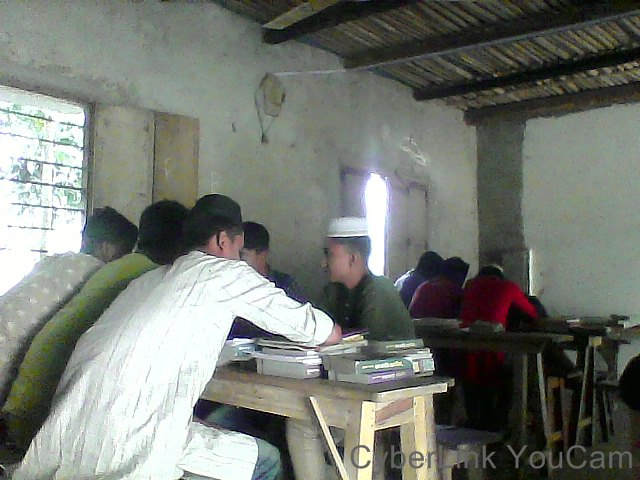 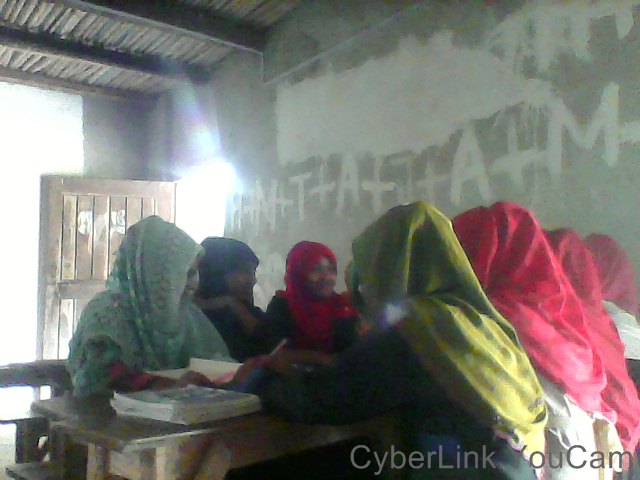 ٥ دقيق-الوقت
সময়- ৫ মিনিট
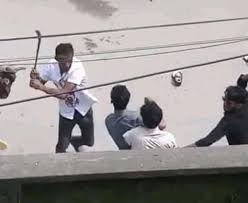 আঘাত করা
تقييم
মূল্যায়ণ
بيع  এর তালীল কী?
 دعا এর তালীল কী?
 قال  এর তালীল কী?
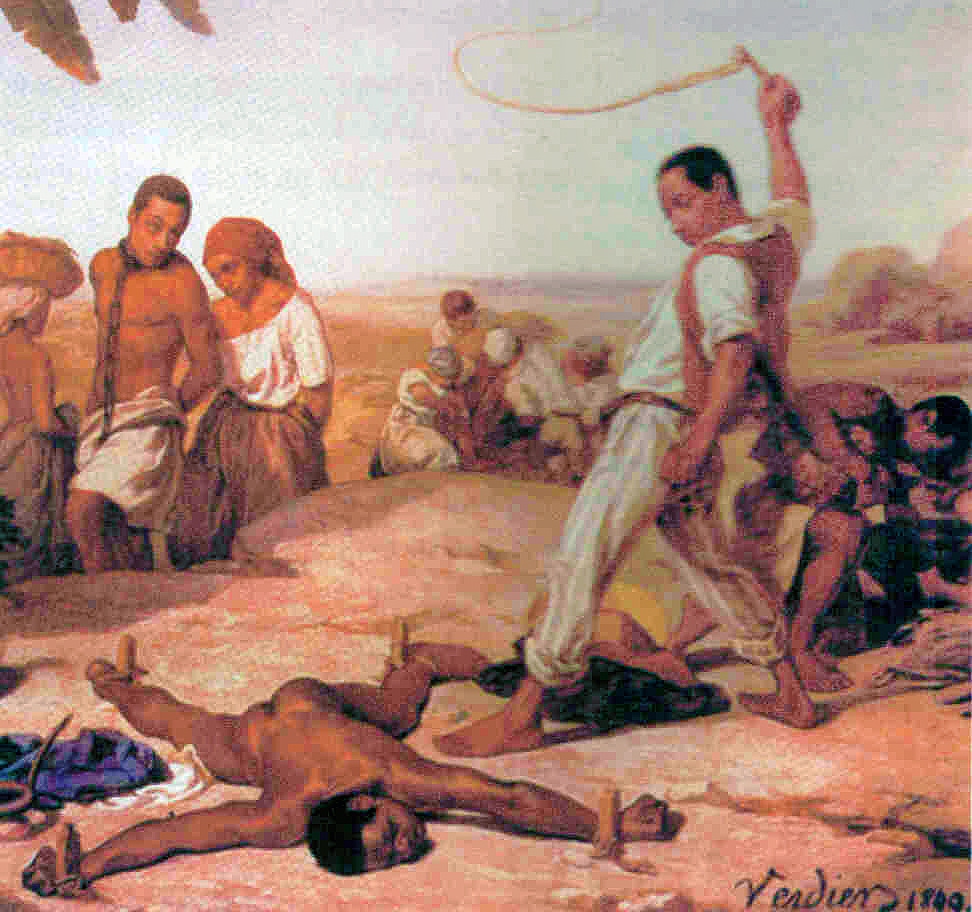 আঘাত করা
الواجب المنزلي
বাড়ির কাজ
تكتبون عن المنزلي تعليل البيع والقال والخاف ما هى؟ بيّن كلّ قسم ممثّلا-
  بيع- قال- خافএর তালীল কী কী? প্রত্যেক প্রকারের উদাহরণসহ আগামীকাল খাতায় লিখে আনবে।
الاختتام :
 উপসংহার
يكثر استعمال التّعليل فى اللّغة العربيّة, فعلى طلاّب اللّغة العربيّة ان يهتمّوا به تماما-
    আরবি ভাষায়تعليل   এর ব্যাপক ব্যবহার রয়েছে। তাই আরব ভাষার ছাত্রদের উচিত এ ব্যপারে পূর্ণ গুরুত্ব প্রদান করা।
شكرا
ধন্যবাদ
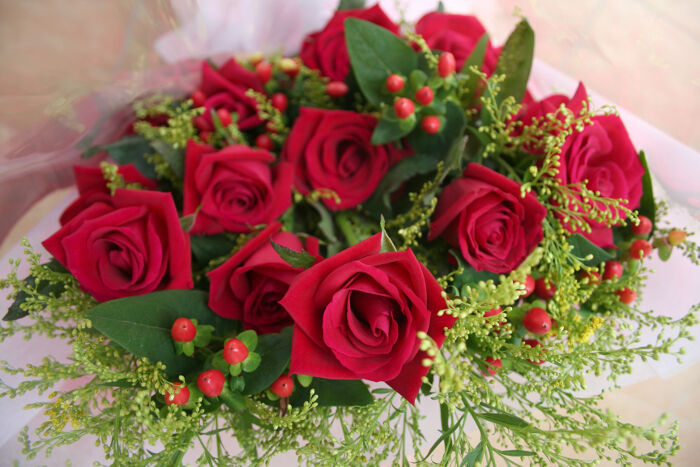 الى اللقاء
আবার দেখ হবে